第2回和歌山腎代替療法（SDM）セミナー
2023年7月27日（木）18：30～20：00
日時
和歌山県立医科大学附属病院 4階　臨床講堂Ⅱ（ハイブリッド開催）
会場
〒641-8509　和歌山市紀三井寺811番地1
本セミナーは「導入期加算3を算定している施設が主催する研修」として実施します。
①セミナーの90分～全時間のご視聴をお願いします（Web接続時間をもとに参加時間が計算されます）
②出席状況の確認のため、セミナー終了後に配信されるアンケートにご回答ください。
　　①、②の条件を満たされた方へ、後日、参加証を発行致します。
　　（Web参加の場合はお1人様1端末でご参加ください）。
セミナー参加者名簿を日本腎代替療法医療専門職推進協会に提出することを予めご了承ください。
会場ご参加の場合は裏面の申込用紙にて、Webご参加の場合はQRコードよりお申込みお願いします。
18:30～19:00
　  座長：和歌山県立医科大学 腎臓内科学講座 助教 山本 脩人先生

　　　　　　　　「当院の腎代替療法選択外来の実績と支援を行った一例」

　　　　　　和歌山県立医科大学附属病院 看護部 外来 西岡 真央先生
第1部
19:00～20:00
第2部
座長：和歌山県立医科大学 腎臓内科学講座 教授 荒木 信一先生
「SDM推進に向けた生活目標の取り組み」
　
　　　　　　医療法人 原三信病院附属 呉服町腎クリニック 
　　　　　　　　　　　　　　　　透析看護認定看護師　 主任 　德田 勝哉先生
【ご視聴方法】
　　　　右記のQRコードより登録サイトへお進みください。詳細は裏面ご参照ください。
登録はこちら
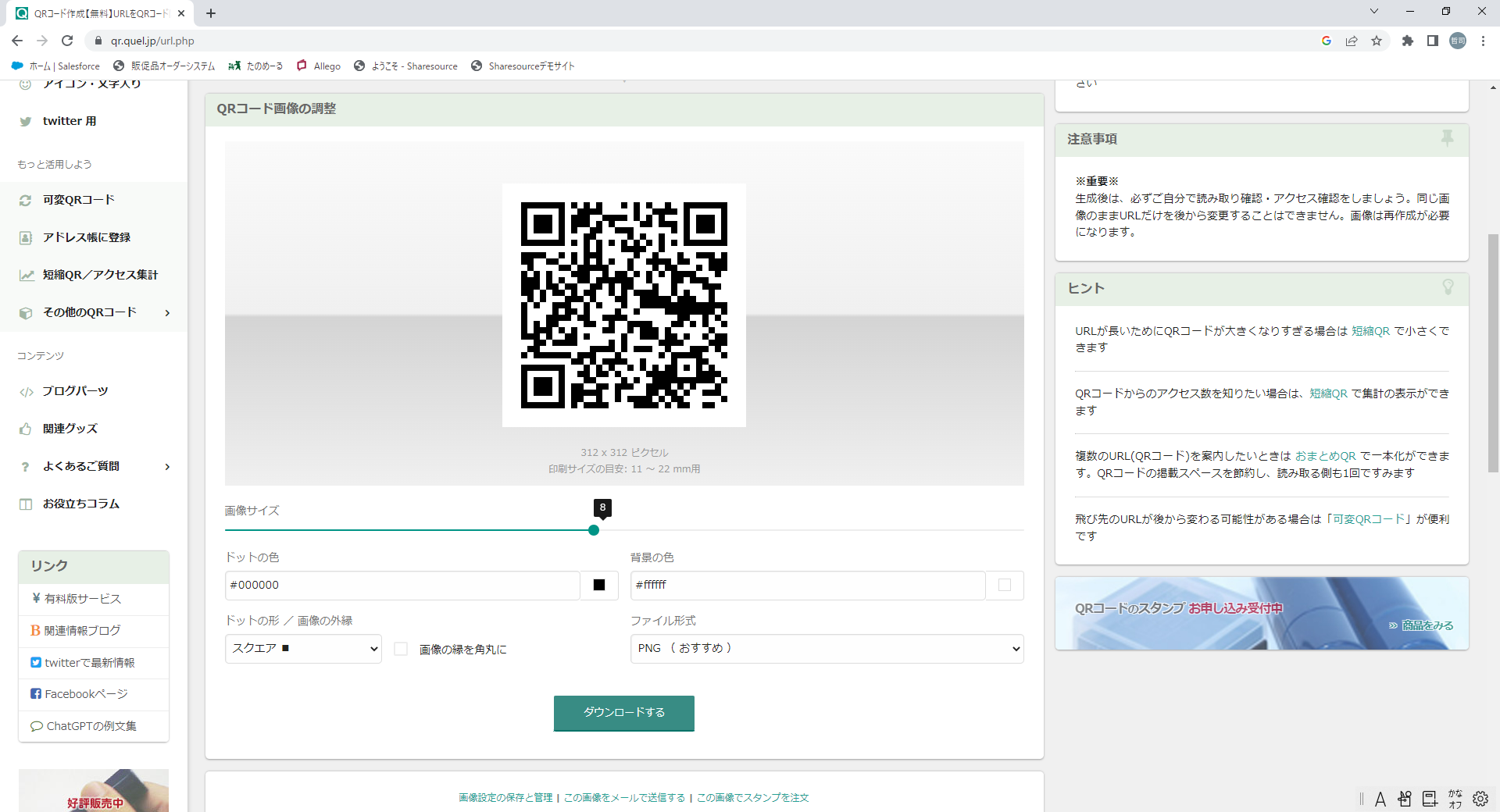 主催：和歌山県立医科大学附属病院
　　　　バクスター株式会社
後援：日本腎代替療法医療専門職推進協会
JP-RC00-230218 v1.0
7月27日(木)『和歌山SDMセミナー』
会場参加事前申込用紙　〆切7月21日(金)
会場参加ご希望の場合、FAXまたはメールにてお申し込み頂きますよう、お願い致します(〆切：2023年7月21日(金))　

　ご施設名：

　ご所属：

　ご芳名：

　メールアドレス：
FAX送信先：03-6204-0070
問い合わせ先：バクスター株式会社　PD関西1部　松浦哲司
メールアドレス：tetsuji_matsuura@baxter.com
電　話　番　号：080-1371-8060
Web参加事前ご登録方法　〆切7月21日(金)
①「登録はコチラ」をCtrlキーを押しクリック、またはQRコードを読み込みます
②姓、名、メールアドレス等をご記入の上、
画面下に表示されます「登録」をクリック
します。
セミナー当日
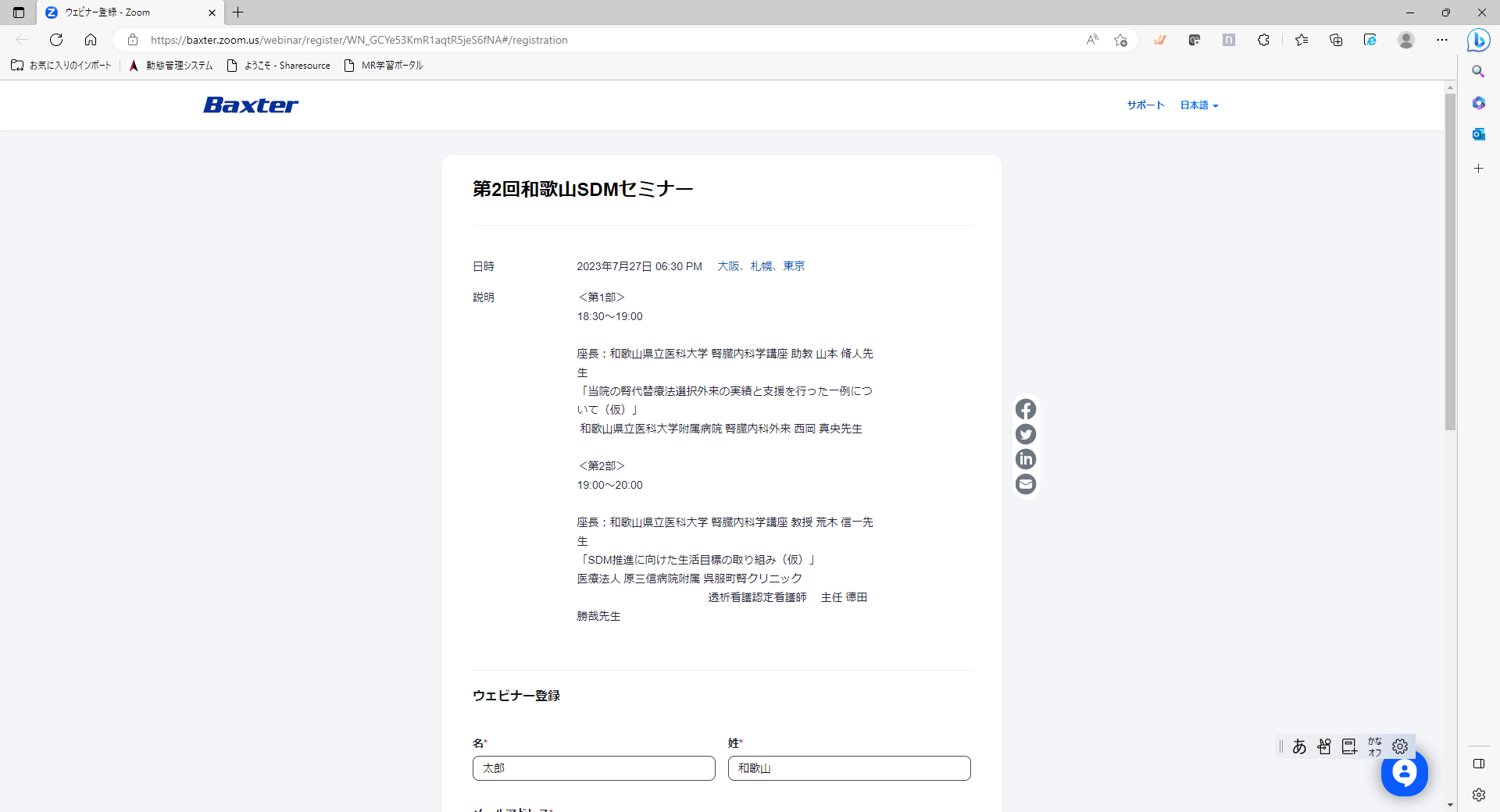 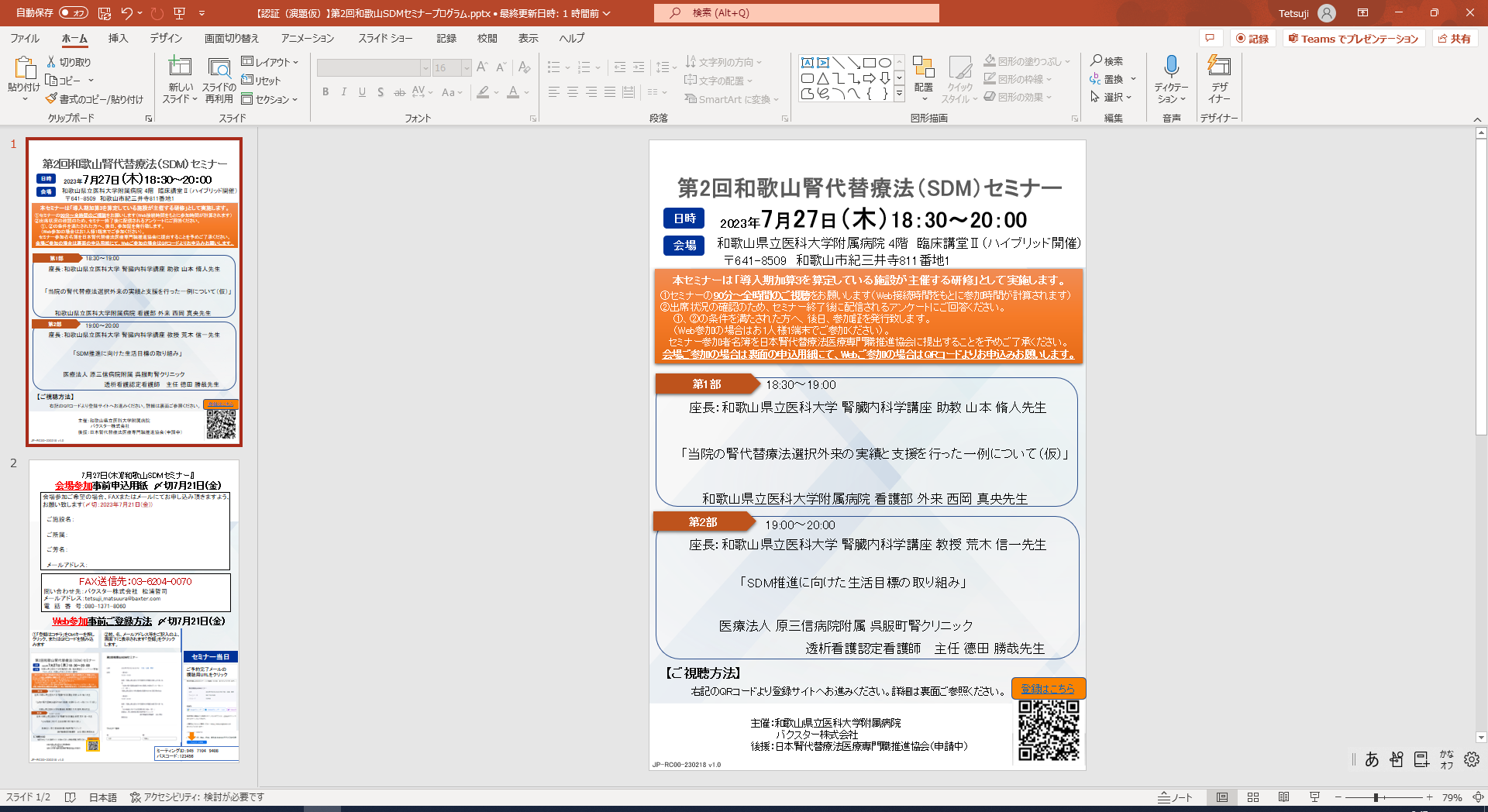 ご予約完了メールの
視聴用URLをクリック
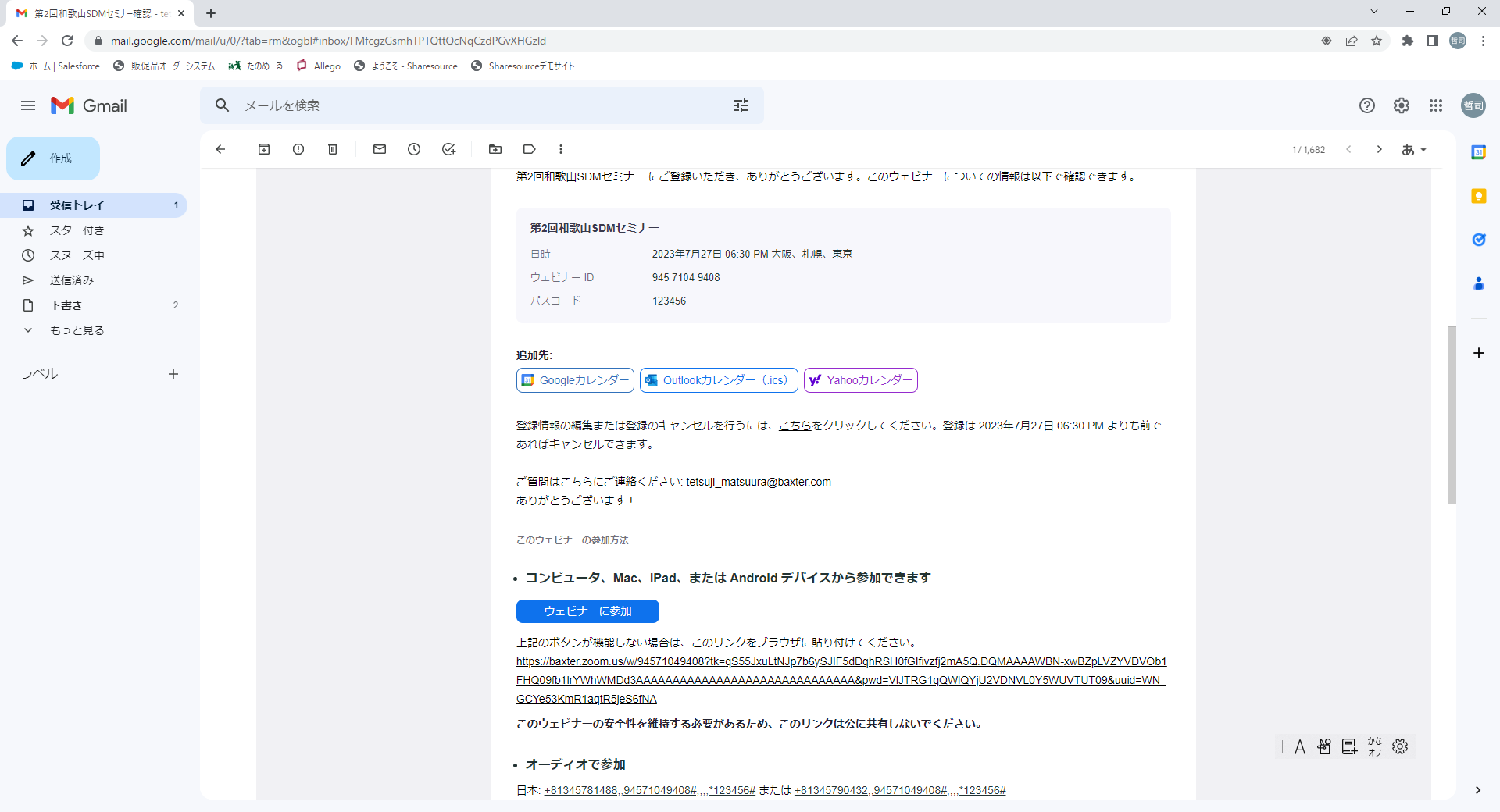 ミーティングID：945　7104　9408
パスコード：123456
JP-RC00-230218 v1.0